Types of sentences
James fell off his motorbike.

 James fell off his motorbike.
 Subject       Predicate

A simple sentence: is a group of words which makes complete thought.
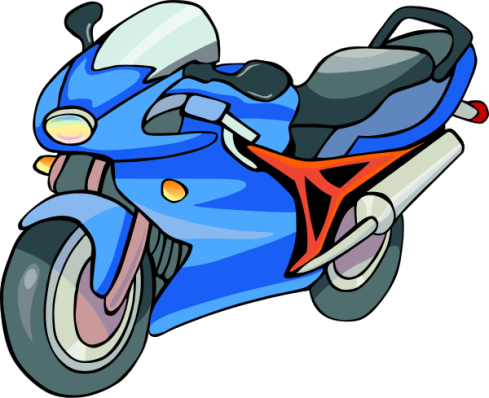 I baked cookies, and I baked cupcakes.
main clause
main clause
independent clauses
independent clauses
A compound sentence is made up of two independent clauses (clauses that make sense on their own) and these clauses will be connected by a co-ordinating conjunction.
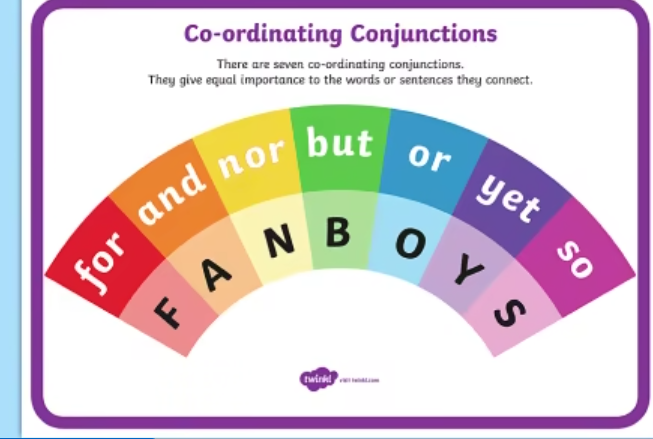 She went to the shop, and she bought a box of chocolates.

A Compound Sentence is a sentence that has TWO main clauses of equal weight (Two main clauses) joined to one another by a co-ordinating conjunction (FANBOYS).
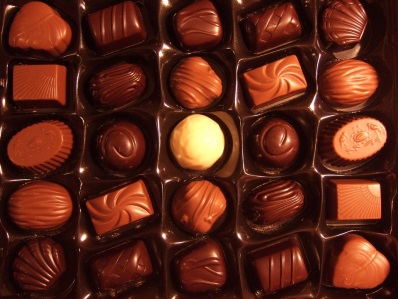 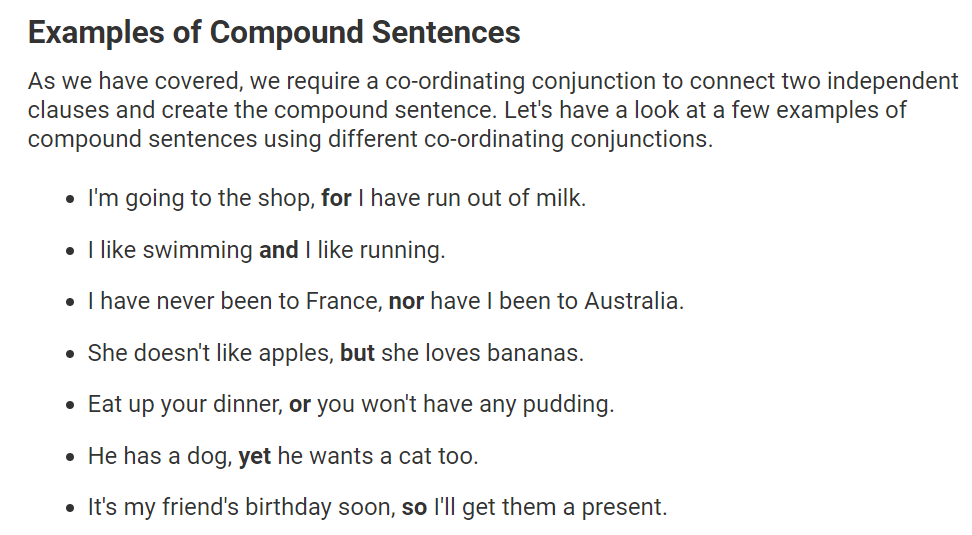 When she went shopping, she bought a new dress.
    subordinate clause 				  main clause
            (dependent) 					(independent)
A Complex Sentence is a sentence that has one main clause (Independent clause) and one or more subordinate clause(s) ( dependent clause(s))  joined by a Subordinating conjunction.
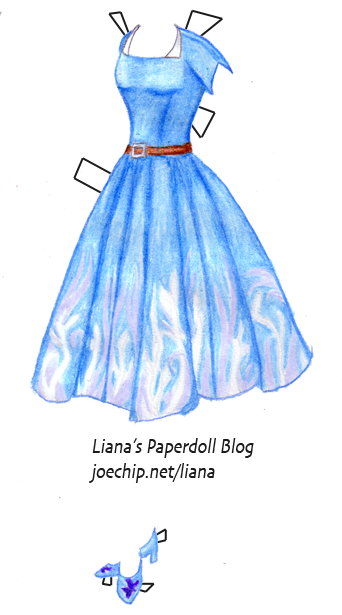 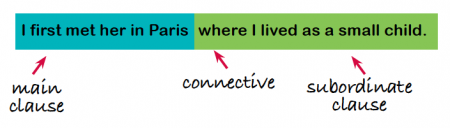 Below are some of the most common subordinating conjunctions:
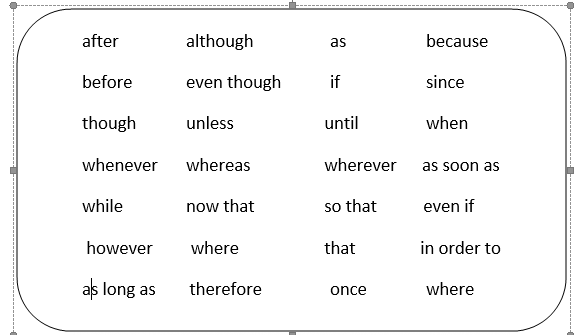 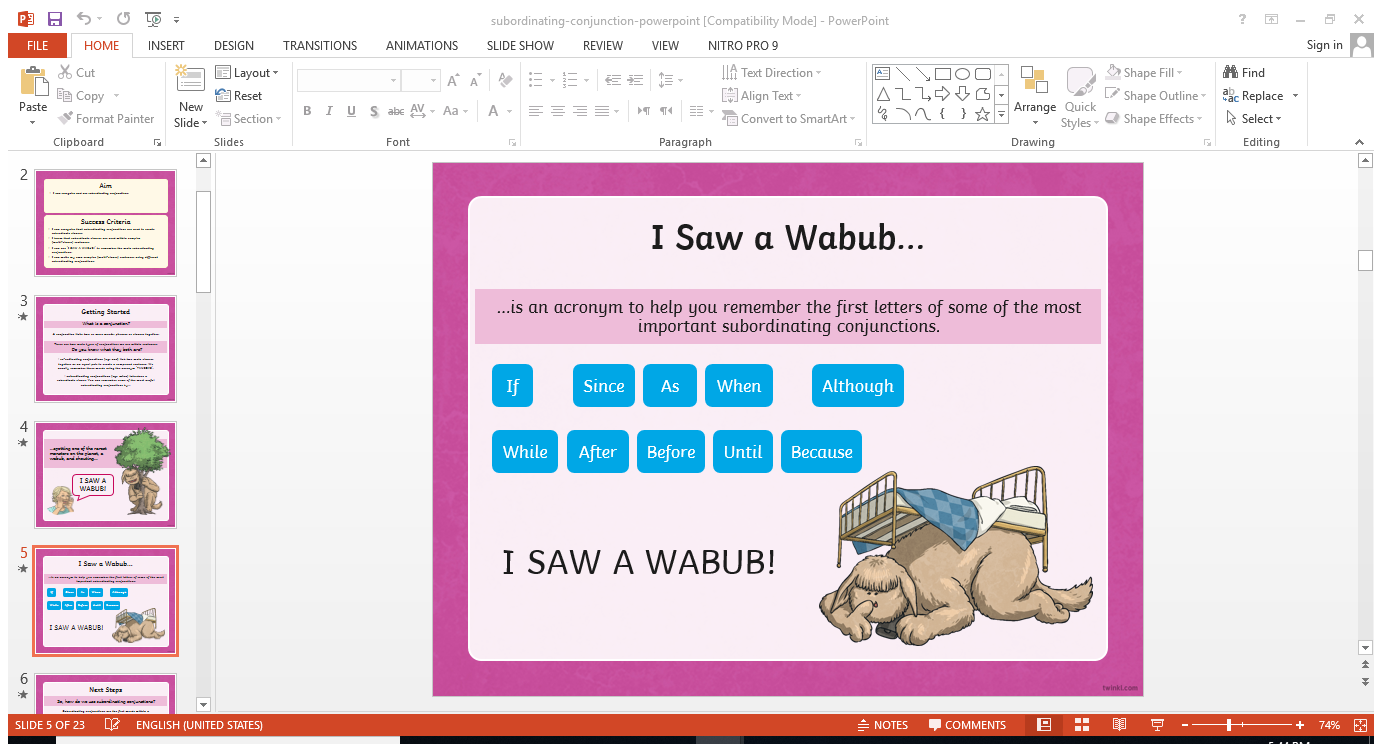 What is the difference?
Because her alarm clock was broken, she was late for class.

She was late for class because her alarm clock was broken.
The eager students sped to school when the bell rang.

When the bell rang, the eager students sped to school.
Some conjunctions sequence sentences and give clues about when an action takes place, such as:

  when, as soon as,  before, after, until, while 

Examples: 
When she was younger, she believed in fairy tales.
Everyone laughed after he got a cream pie smashed in his face.
Conjunctions are used to express different meanings such as cause and effect. 

Such as :because, if,  unless, since, as

Examples: 
He was angry because I was late .
If I hurry, I will not miss the bus. (conditional)
Unless you come closer, you will not be able to see. (conditional)
Since it was sunny, we decided to go to the park.
Other conjunctions are used to join two contrasting statements.

Such as though, although, even though
Examples: 

She was wearing a heavy coat although it was hot.
The phone woke me up even though it wasn't very loud
Why do we need to use complex sentence?
https://video.search.yahoo.com/search/video;_ylt=AwrJ6OKlo5BfmkwAcnn7w8QF;_ylu=c2VjA3NlYXJjaAR2dGlkAw--;_ylc=X1MDOTY3ODEzMDcEX3IDMgRhY3RuA2NsawRjc3JjcHZpZANsWGlfRWpFd0xqRVNtN1hrVzlvSEtBSHBPVFF1TVFBQUFBREZDZDJMBGZyA21jYWZlZQRmcjIDc2EtZ3AEZ3ByaWQDUkdMbmdNbDlTR2lPRm1mLjZuYXZGQQRuX3JzbHQDNTkEbl9zdWdnAzEwBG9yaWdpbgN2aWRlby5zZWFyY2gueWFob28uY29tBHBvcwMyBHBxc3RyA2NvbXBsZXgEcHFzdHJsAzcEcXN0cmwDMTgEcXVlcnkDY29tcGxleCUyMHNlbnRlbmNlBHRfc3RtcAMxNjAzMzE1MTA5?p=complex+sentence&ei=UTF-8&fr2=p%3As%2Cv%3Av%2Cm%3Asa&fr=mcafee#id=16&vid=92468843fc061524f945022b71021851&action=view
Why do we need to use complex sentence?
https://video.search.yahoo.com/search/video;_ylt=AwrJ6OKlo5BfmkwAcnn7w8QF;_ylu=c2VjA3NlYXJjaAR2dGlkAw--;_ylc=X1MDOTY3ODEzMDcEX3IDMgRhY3RuA2NsawRjc3JjcHZpZANsWGlfRWpFd0xqRVNtN1hrVzlvSEtBSHBPVFF1TVFBQUFBREZDZDJMBGZyA21jYWZlZQRmcjIDc2EtZ3AEZ3ByaWQDUkdMbmdNbDlTR2lPRm1mLjZuYXZGQQRuX3JzbHQDNTkEbl9zdWdnAzEwBG9yaWdpbgN2aWRlby5zZWFyY2gueWFob28uY29tBHBvcwMyBHBxc3RyA2NvbXBsZXgEcHFzdHJsAzcEcXN0cmwDMTgEcXVlcnkDY29tcGxleCUyMHNlbnRlbmNlBHRfc3RtcAMxNjAzMzE1MTA5?p=complex+sentence&ei=UTF-8&fr2=p%3As%2Cv%3Av%2Cm%3Asa&fr=mcafee#id=6&vid=fc3224a369dd3b6d43b763de8777749b&action=view
https://youtu.be/smgyeUomfyA
https://create.kahoot.it/details/subordinating-conjunctions/9b45e65c-40c9-4d00-8229-6294b62e5dc7
https://create.kahoot.it/details/subordinating-conjunctions/f17326d7-2f92-44c2-aa11-7df55960ec6e
https://create.kahoot.it/details/simple-compound-or-complex/fe1d9dfa-e2ca-4439-8178-fa1630e979d3
https://play.kahoot.it/v2/gameblock?quizId=fe1d9dfa-e2ca-4439-8178-fa1630e979d3
https://www.liveworksheets.com/sp40474vx
https://www.liveworksheets.com/th872148jm

https://learnenglishteens.britishcouncil.org/grammar/beginner-grammar/conjunctions-or-so-because-although
https://www.youtube.com/watch?v=smgyeUomfyA&feature=youtu.be